ECEN 616, Spring 2025Methods of Electric Power System Analysis
Class 6: Analytical Methods, Part 1
Prof. Adam Birchfield
Dept. of Electrical and Computer Engineering
Texas A&M University
abirchfield@tamu.edu
Homework
Example 1 – Solve using analytical methods and numerical methods (Forward Euler, 2nd order Runge-Kutta, trapezoidal with companion circuit approach)
Reading Dommel chapters 1-3 and the Noda 2009 paper.
By Feb. 13th, solve examples 2-4 analytically.
By Feb. 13th, read Greenwood Chapter 5 (and reference Ch. 1-4)
By Feb. 20th, solve examples 5-7 analytically.
Steps for Analytically Solving Transient Problems
Find the equivalent circuit for the system
What needs to be modeled?
Solve the circuit in steady state before the transient event
These will form the initial conditions for the differential equations
Solve the "particular solution" which is the steady-state condition after the transients have died out – again using steady-state techniques
Represent the transient conditions as differential equations
Solve in Laplace domain
Common Laplace Transform Pairs
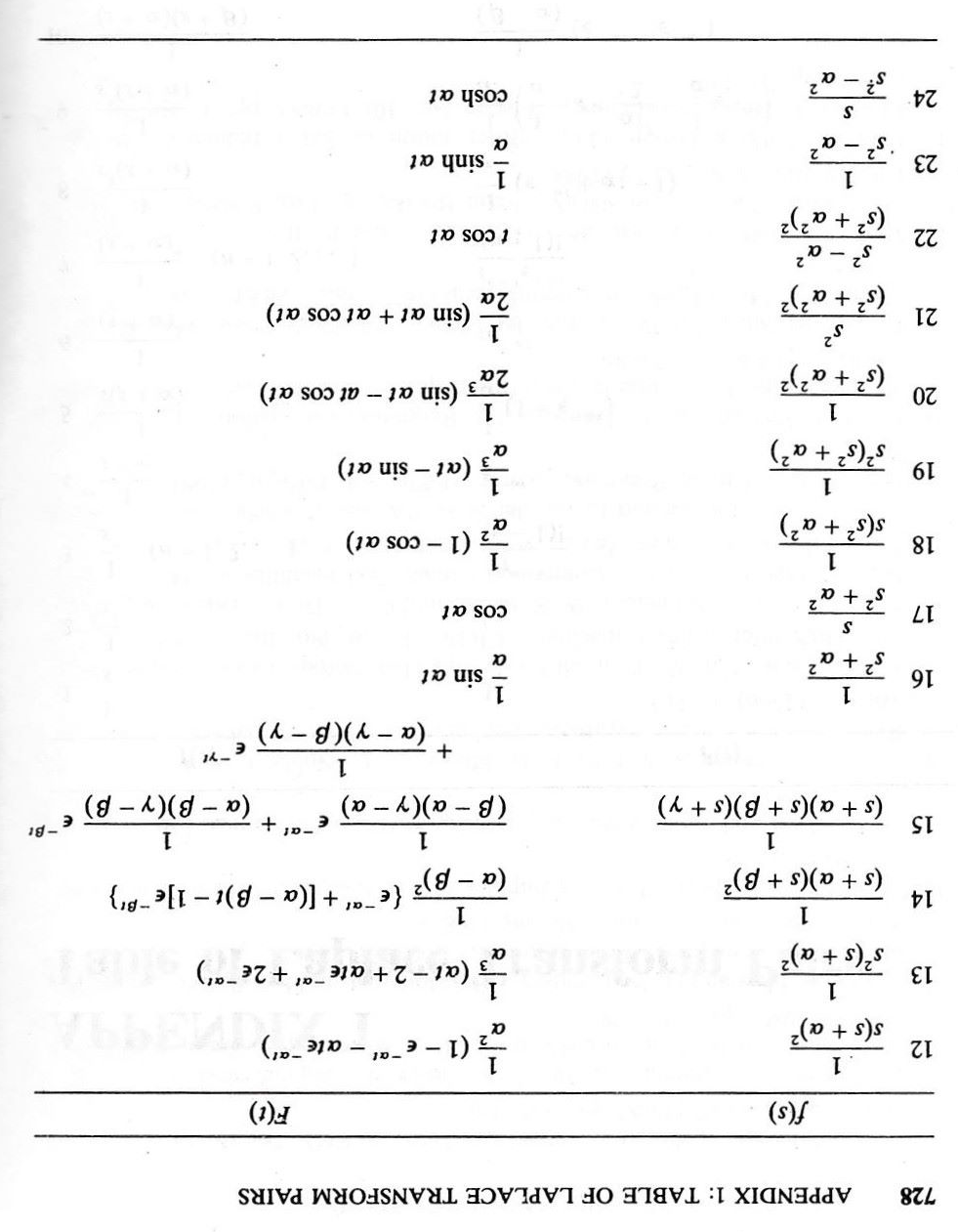 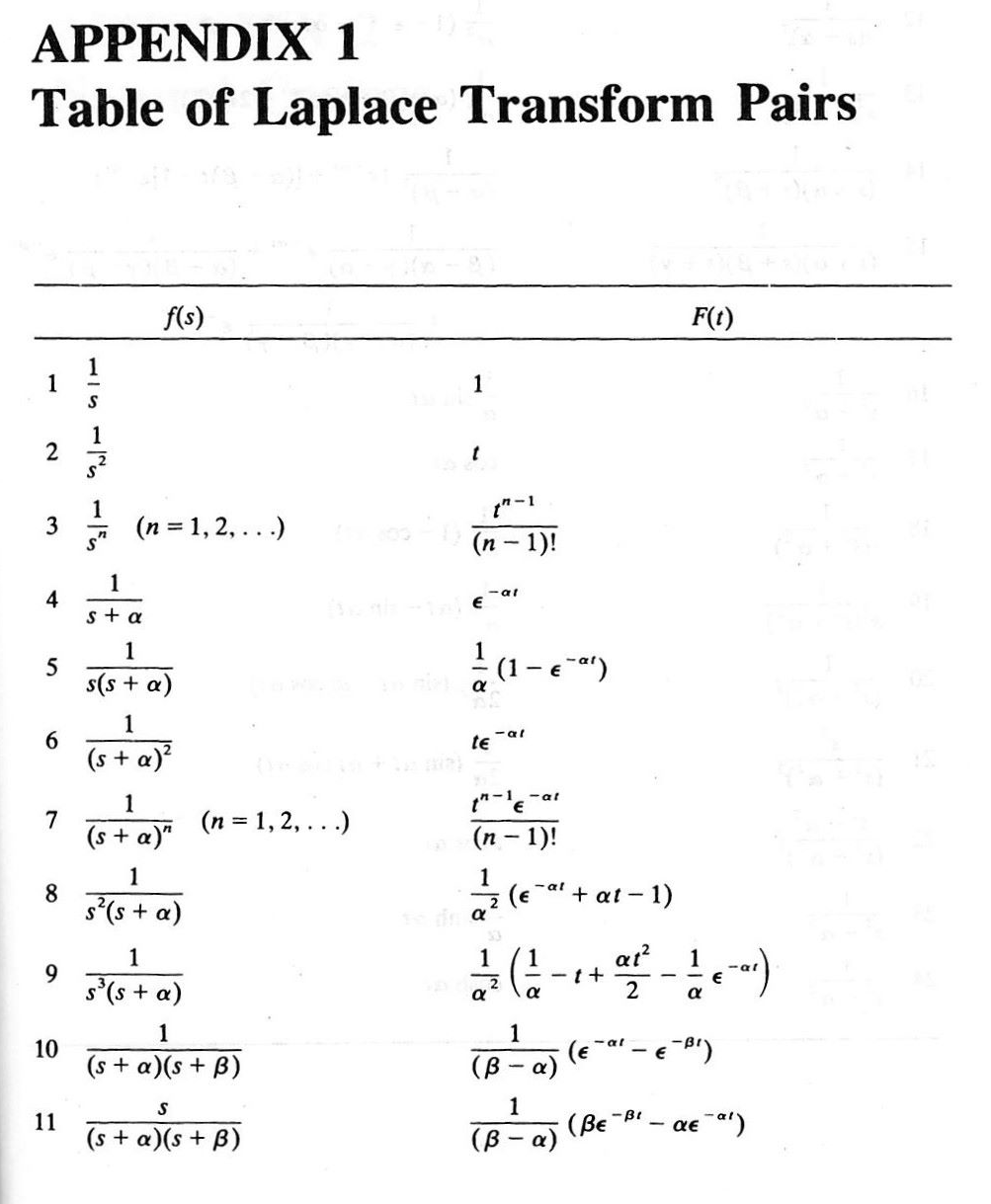 Common Laplace Transform Properties
Examples 2 and 3
These can be solved with similar methods to the first example (example 1)
Try with Laplace method and with other Diff Eq approaches
Verify that solved equation satisfies the original DE
Verify initial and final conditions
Model in EMTP and check results
Try variations
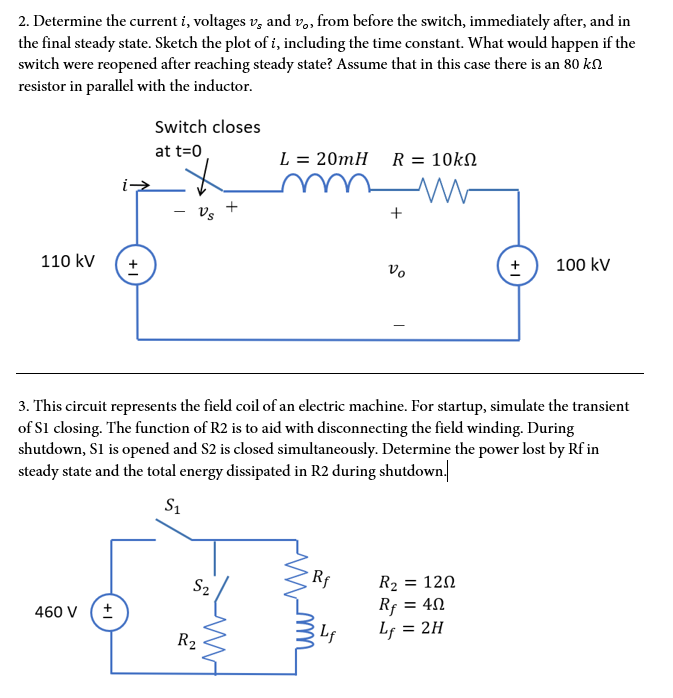 Example 4
+
_
Example 4, cont
Example 4, cont
Example 4, cont
Example 4, cont
Think About the Solution
EMTP Version of Example 4
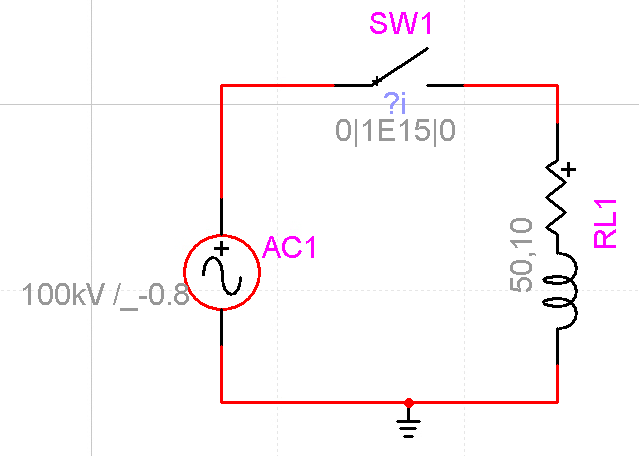 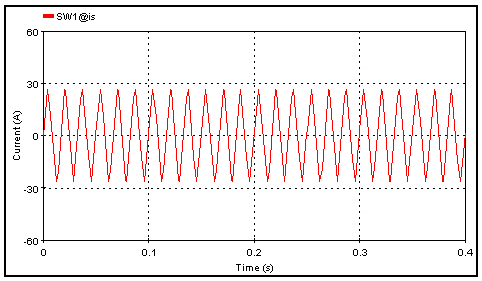 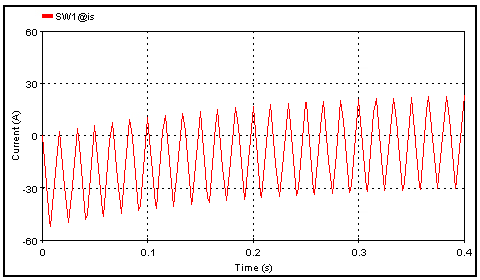 Left: ideal closing angle
Right: worst-case closing angle